Graphics Hardware
CMSC 435/634
A Graphics Pipeline
Transform
Shade
Vertex
Clip
Project
Rasterize
Triangle
Interpolate
Texture
Fragment
Z-buffer
Computation and Bandwidth
Based on:
• 100 Mtri/sec (1.6M/frame@60Hz)
• 256 Bytes vertex data
• 128 Bytes interpolated
• 68 Bytes fragment output
• 5x depth complexity
• 16 4-Byte textures
• 223 ops/vert
• 1664 ops/frag
• No caching
• No compression
Vertex
75 GB/s
67 GFLOPS
Triangle
13 GB/s
Fragment
335 GB/s Texture
45 GB/s Fragment
1.1 TFLOPS
Data Parallel
Distribute
Task
Task
Task
Task
Merge
Sort First
Objects
Distribute objects by screen tile
Vertex
Vertex
Vertex
Some pixels
Some objects
Triangle
Triangle
Triangle
Fragment
Fragment
Fragment
Screen
Sort Middle
Objects
Distribute objects or vertices
Vertex
Vertex
Vertex
Some objects
Merge & Redistribute by screen location
Triangle
Triangle
Triangle
Triangle
Some pixels
Some objects
Fragment
Fragment
Fragment
Fragment
Screen
Screen Subdivision
Tiled
Interleaved
Sort Last
Objects
Distribute by object
Vertex
Vertex
Vertex
Full Screen
Some objects
Triangle
Triangle
Triangle
Fragment
Fragment
Fragment
Z-merge
Screen
Graphics Processing Unit (GPU)
Sort Middle(ish)
Fixed-Function HW for clip/cull, raster, texturing, Ztest
Programmable stages
Commands in, pixels out
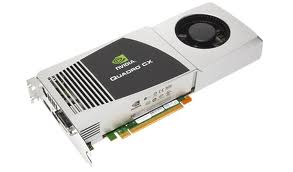 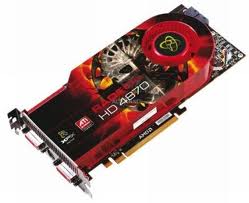 Architecture: Latency
CPU: Make one thread go very fast
Avoid the stalls
Branch prediction
Out-of-order execution
Memory prefetch
Big caches
GPU: Make 1000 threads go very fast
Hide the stalls
HW thread scheduler
Swap threads to hide stalls
Architecture (MIMD vs SIMD)
MIMD(CPU-Like)
SIMD (GPU-Like)
CTRL
ALU
CTRL
ALU
CTRL
ALU
ALU
ALU
ALU
CTRL
ALU
ALU
ALU
ALU
CTRL
ALU
ALU
ALU
ALU
Flexibility
Horsepower
Ease of Use
SIMD Branching
if( x ) // mask threads
    // issue instructions
else // invert mask
	 // issue instructions
// unmask
Threads agree, issue if
Threads agree, issue else
Threads disagree, issue if AND else
SIMD Looping
Useful
Useless
while(x) // update mask
    // do stuff




They all run ‘till the last one’s done….
GPU graphics processing model
CPU
Texture/Buffer
Vertex
Geometry
Rasterize
Fragment
Z-Buffer
Displayed
Pixels
NVIDIA GeForce 6
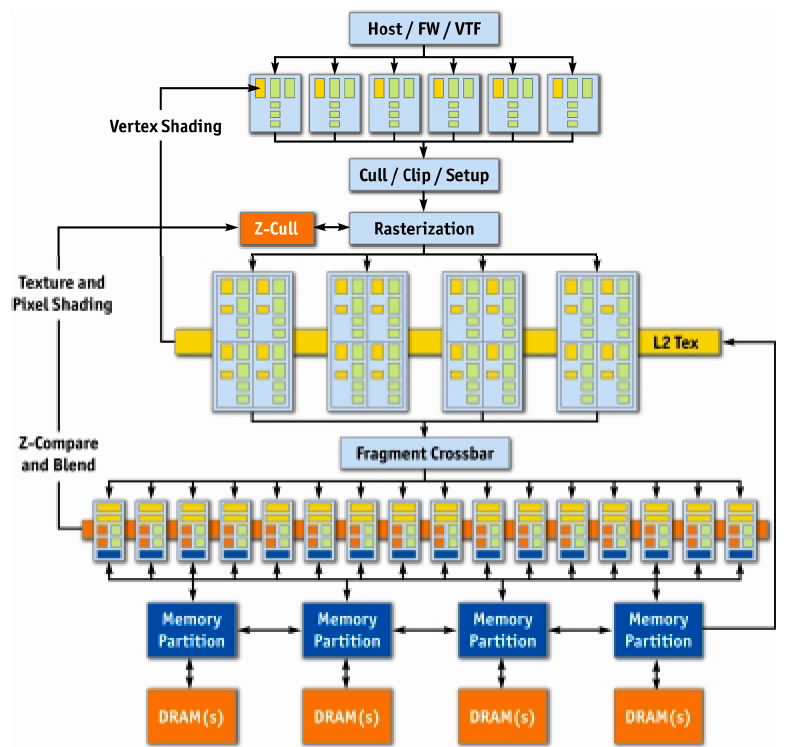 Vertex
Rasterize
Fragment
Z-Buffer
Displayed
Pixels
[Kilgaraff and Fernando, GPU Gems 2]
GPU graphics processing model
CPU
Texture/Buffer
Vertex
Geometry
Rasterize
Fragment
Z-Buffer
Displayed
Pixels
GPU graphics processing model
CPU
Vertex
Texture/Buffer
Geometry
Fragment
Rasterize
Displayed
Pixels
Z-Buffer
AMD/ATI R600 Dispatch
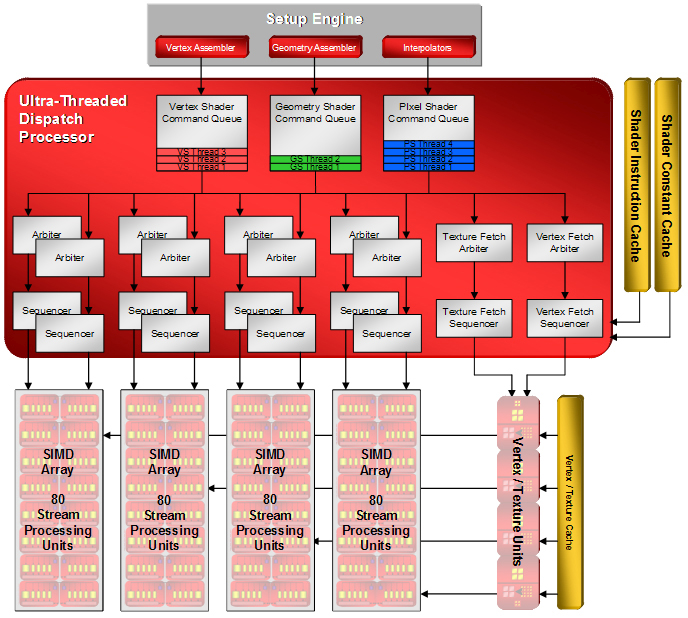 SIMD Units
2x2 Quads (4 per SIMD)
20 ALU/Quad (5 per thread)
“Wavefront” of 64 Threads, executed over 8 clocks 
2 Waves interleaved
Interleaving + multi-cycling hides ALU latency.
Wavefront switching hides memory latency.
GPR Usage determines wavefront count.
General Purpose Registers 
4x32bit
(THOUSANDS of them)
AMD/ATI R600
[Tom’s Hardware]
NVIDIA Maxwell
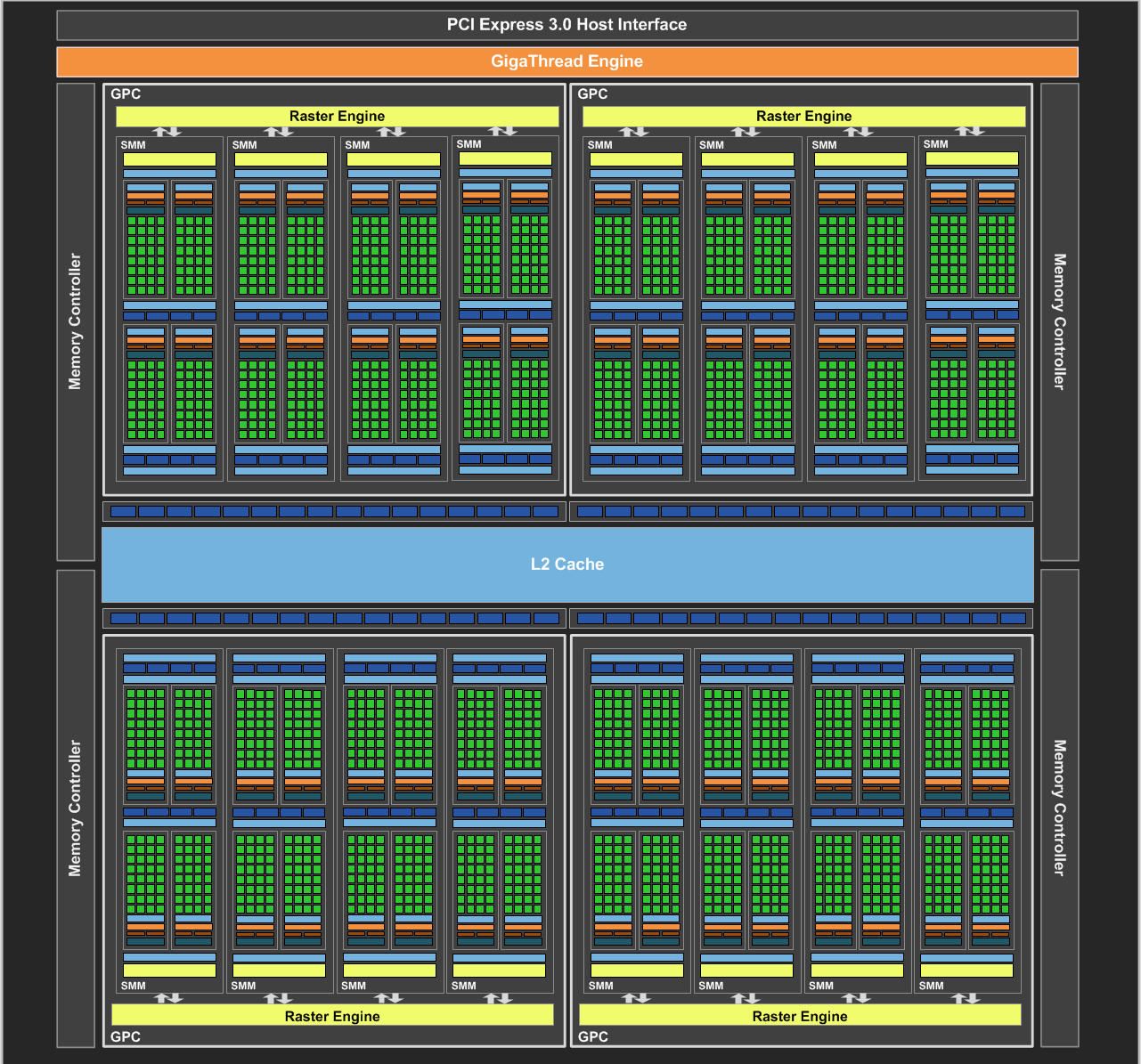 [NVIDIA, NVIDIA GeForce GTX 980 Whitepaper, 2014]
Maxwell SIMD Processing Block
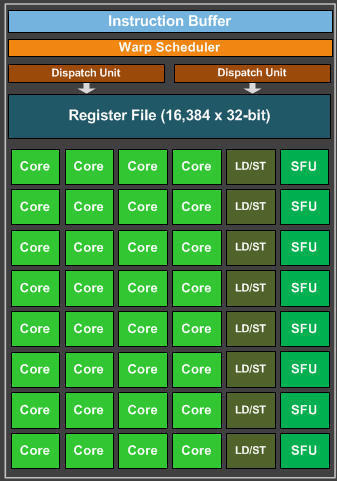 32 Cores
8 Special Function
NVIDIA Terminology:
Warp = interleaved threads
Want at least 4-8
Thread Block = Warps*Cores
Flexible Registers
Trade registers for warps
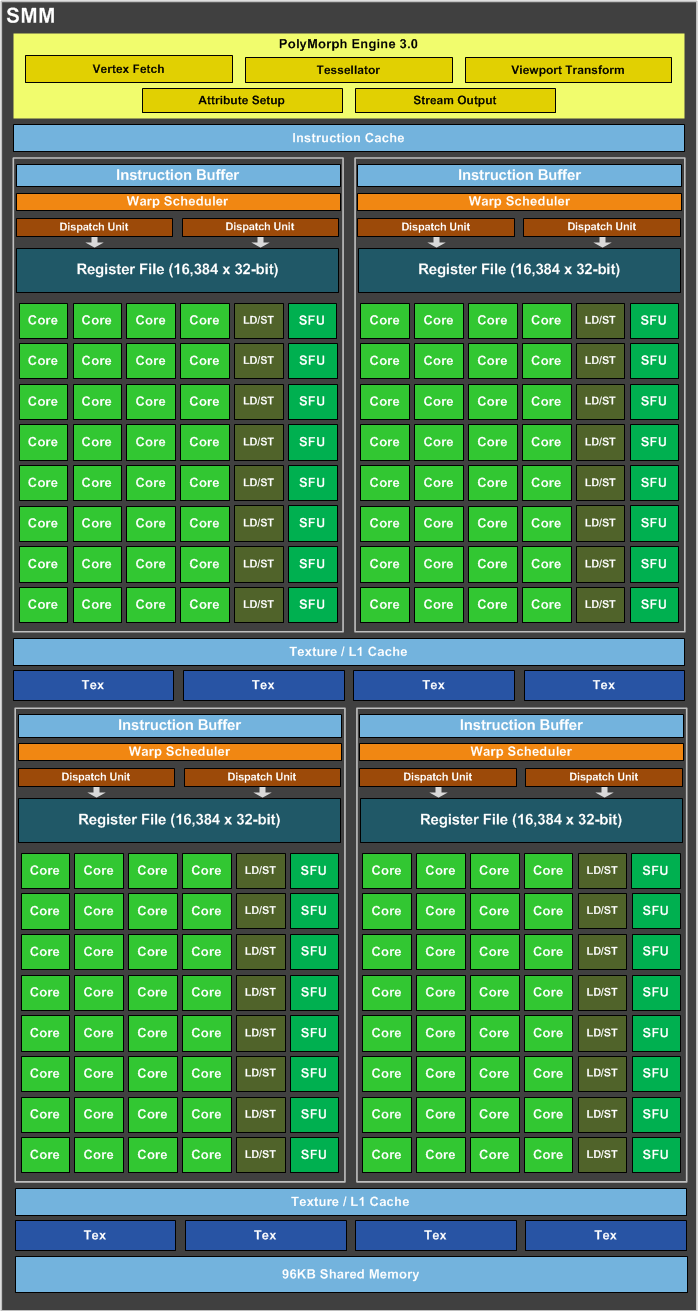 Maxwell StreamingMultiprocessor (SMM)
4 SIMD blocks
Share L1 Caches
Share memory
Share tessellation HW
Maxwell Graphics Processing Cluster (GPC)
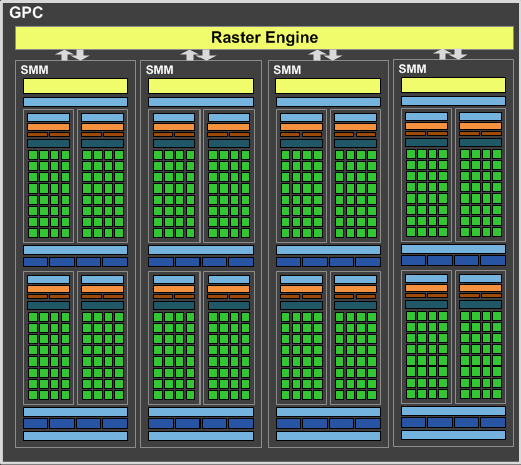 4 SMM
Share raster
Full NVIDIA Maxwell
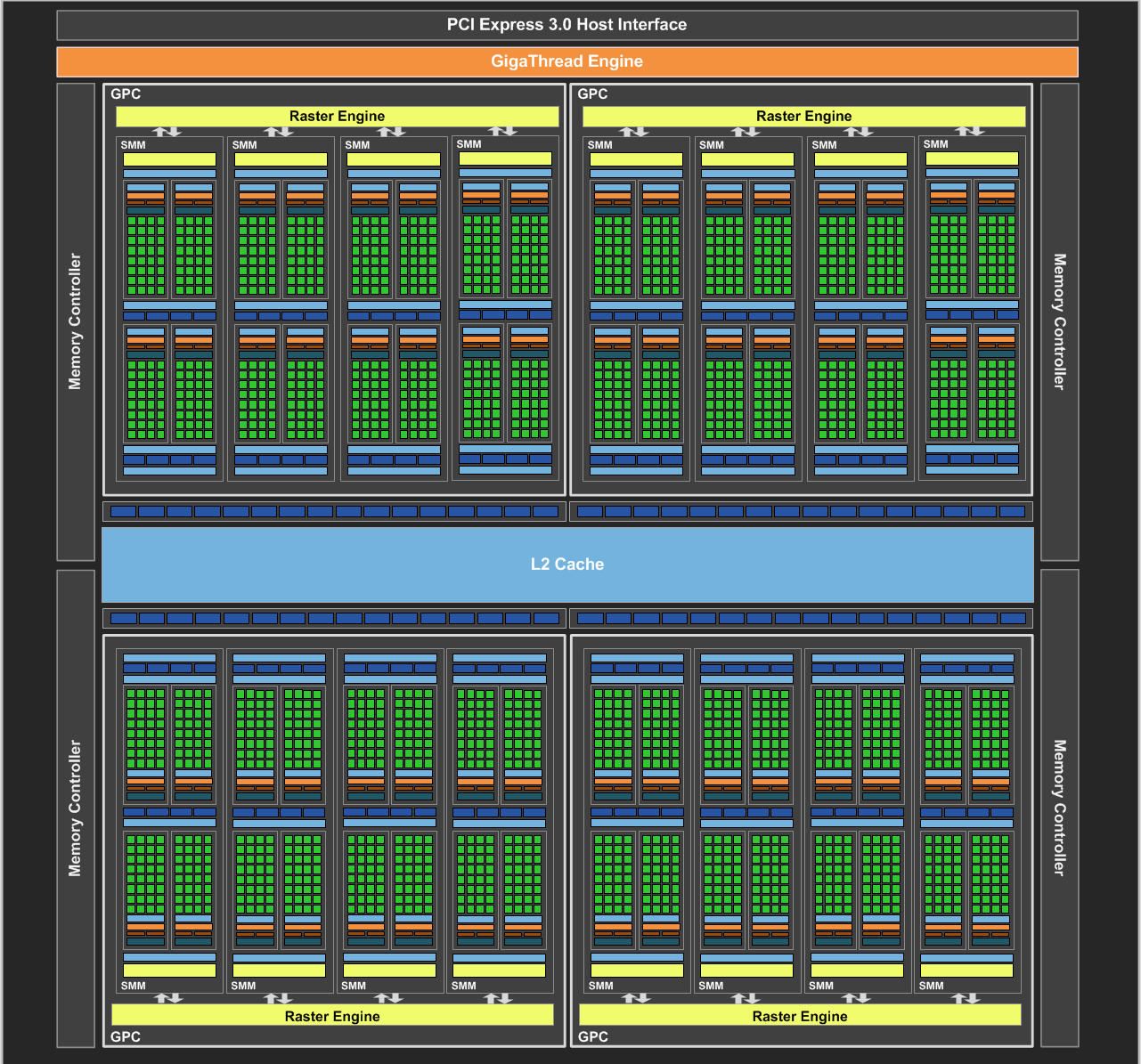 4 GPC
Share L2
Share dispatch
NVIDIA Volta
[NVIDIA, NVIDIA TESLA V100 GPU ARCHITECTURE]
Care and Feeding of a GPU
Parallel Submission
OpenGL and DX11 had a 1-CPU thread bottleneck to the GPU
DX12, Vulkan and Metal are designed for multiple CPU cores to simultaneously submit work to a single GPU

Build a Command List, submit to GPU when ready
Command List includes all necessary state, can execute in any order
Tell GPU about resource dependencies (Barriers / Transitions)
Enforces partial ordering of command list execution
Resource Transitions
What kind of memory operations does this buffer need to support?
(CPU/GPU) (read/write) (once/many times)
CPU write once, GPU read once; GPU write once, GPU read many times; …
Source/Target stage for the transition
When is it ready? When will it be used?
What use should it be optimized for?
CPU staging, Texture, Render Target, Depth Buffer, Vertex Buffer, Index Buffer,Graphics read/write unordered access view (UAV), Compute buffer, …
Explicitly transition between these
E.g. between render target write in pass A and texture read in pass B
Setting up a Command List
What do I write?
Render Targets, UAVs
Transition to make sure anyone reading them is done
What do I read?
Transition if just written or in a different format
What shader(s) am I using?
What shader parameter blocks?
Given by Descriptors & Root Signature
Setting up a Graphics Command List
Begin Pass / End Pass
Primarily necessary for batching on mobile
Rendering Graphics Pipeline State Object (PSO)
Primitive Type: triangle list, fan, strip, quad, points, …
Rasterizer State: Solid/wire frame, two sided / CW side / CCW side, MSAA
Depth/Stencil State: Comparison (<, ≤,=,≠, ≥, >), update?
Blend State: 𝛼 * new + (1 - 𝛼) * old
Generalize to (a * new (op) b * old) for limited selection of a, b, and (op)
GPU Performance Tips
Graphics System Architecture
Your Code
Display
GPU
GPU
GPU(s)
API
Driver
Produce
Consume
Previous Frame(s) 
(Submitted, Pending Execution)
Current Frame 
(Buffering Commands)
GPU Performance Tips
API and Driver
Reading Results Derails the train…..
Occlusion Queries  Death
When used poorly	….
Framebuffer reads  DEATH!!!
Almost always…
CPU-GPU communication should be one way
If you must read, do it a few frames later…
GPU Performance Tips
API and Driver
Minimize shader/texture/constant changes
Minimize Draw calls
Minimize CPUGPU traffic
glBegin()/glEnd() are EVIL!
Use static vertex/index buffers if you can
Use dynamic buffers if you must
With discarding locks…
GPU Performance Tips
Shaders, Generally
NO unnecessary work!
Precompute constant expressions
Div by constant  Mul by reciprocal
Minimize fetches
Prefer compute (generally)
If ALU/TEX < 4+, ALU is under-utilized
If combining static textures, bake it all down…
GPU Performance Tips
Shaders, Generally
Careful with flow control
Avoid divergence
Flatten small branches
Prefer simple control structure
Double-check the compiler
Shader compilers are getting better…
Look over artists’shoulders
Material editors give them lots of rope….
GPU Performance Tips
Vertex Processing
Use the right data format
Cache-optimized index buffer 
Small, 16-byte aligned vertices
Cull invisible geometry
Coarse-grained (few thousand triangles) is enough
“Heavy” Geometry load is ~2MTris and rising
GPU Performance Tips
Pixel Processing
Small triangles hurt performance
2x2 pixel quads  Waste at edge pixels
Respect the texture cache
Adjacent pixels should touch adjacent texels
Use the smallest possible texture format
Avoid dependent texture reads
Do work per vertex 
There’s usually less of those (see small triangles)
GPU Performance Tips
Pixel Processing
HW is very good at Z culling
Early Z, Hierarchical Z
If possible, submit geometry front to back
“Z Priming” is commonplace
Render with simple shader to z-buffer
Then render with real shader
GPU Performance Tips
Blending/Backend
Turn off what you don’t need
Alpha blending
Color/Z writes
Minimize redundant passes
Multiple lights/textures in one pass
Use the smallest possible pixel format
Consider clip/discard in transparent regions